ТЕМА 4. Інформаційне забезпечення екологічного картографування
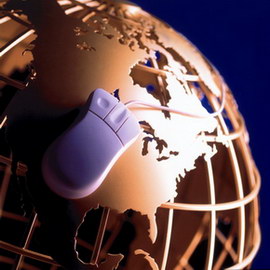 Класифікація інформації для екологічного картографування та її коротка характеристика
1
Застосування ГІС-технологій в інформаційному забезпеченні екологічного картографування
2
ПЛАН
Поняття про геоінформаційні системи
Класифікація інформації для екологічного картографування та її коротка характеристика
Зважаючи на різноманіття інформації, що використовується для екологічного картографування, її класифікують по певних критеріях. Особливе значення для мети картографування мас класифікаційний показник по умові просторової «прив'язки» інформації. 
Для завдань екологічного картографування застосовують три основні типи об'єктів просторової «прив'язки» або локалізації інформації. До них належать:
адміністративно–територіальний
геосистемний
моніторинговий
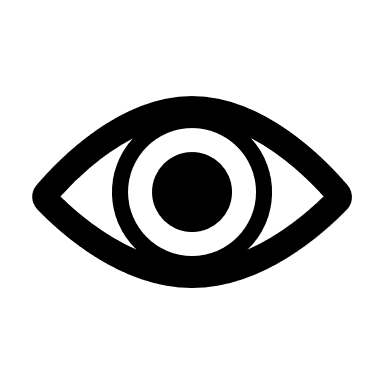 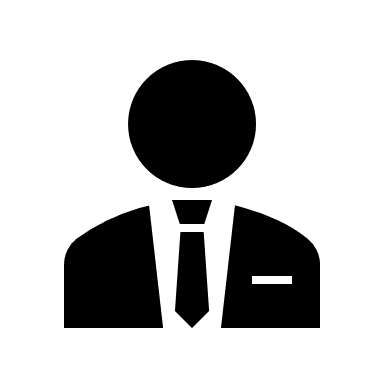 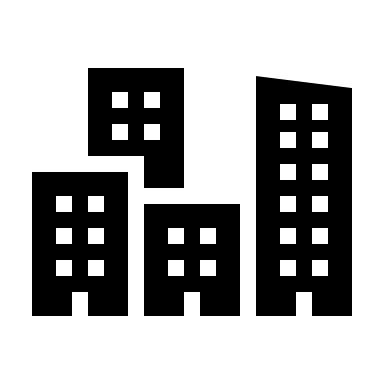 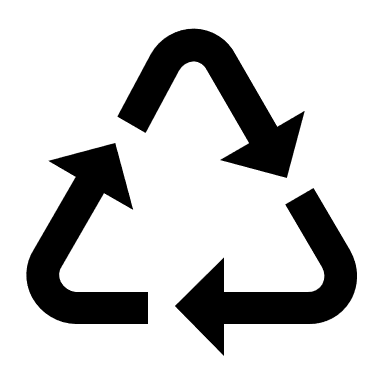 Адміністративно–територіальний тип.
Інформація по цьому типу включає різні види показників, які належать до адміністративно– територіальних одиниць країни, що картографуються. При цьому розглядаються такі адміністративно–територіальні одиниці як адміністративні області і райони; міста та інші населені пункти обласного та районного підпорядкування; сільськогосподарські, лісогосподарські, промислові та інші підприємства й організації. 
Інформаційне забезпечення, що відповідає даному типу, наступне. По адміністративних областях і районах існують оглядові статистичні матеріали, які характеризують ресурси поверхневих вод, різне використання земель, забруднення атмосфери та ін. природних компонентів. 
Ці матеріали регулярно готуються відповідними службами: гідрометеорологічною, екологічною, сільськогосподарською, лісогосподарською тощо. По населених пунктах постійно розробляються узагальнені статистичні матеріали. їх створенням займаються гідрометеорологічні, екологічні, санітарно–епідеміологічні, водогосподарські та ін. служби крупних населених пунктів і промислових центрів. Дослідження на національному рівні становлять основне джерело інформації, яке є базою для екологічного картографування країни у цілому. Вони включаються в річну доповідь про стан навколишнього природного середовища в Україні, що представляється Верховній Раді. Також використовується звітність обласних Державних управлінь по охороні навколишнього природного середовища. Крім того, розглядаються оглядові та статистичні матеріали, що стосуються сільсько-, водо- та лісогосподарських об'єктів.
Геосистемний тип включає:
По об'єктах цього типу, як правило, відсутні статистичні та інші інформаційні матеріали, які регулярно готуються. У зв'язку з цим для цілей екологічного картографування необхідно проводити спеціальні дослідження.
Моніторинговий тип.
Моніторинговий тип включає різні територіальні об'єкти, по яких ведуться екологічні вимірювання: конкретні точки (пункти) земної поверхні; лінії (маршрути) досліджень; площі зйомок. 
   Моніторинг ведеться: 
постійно діючими стаціонарними станціями і пунктами мережі спостережень і контролю стану навколишнього природного середовища; 
наземними і авіа-космічними мобільними способами регулярного і періодичного або разового збору екологічної інформації. 
Існуюча система екологічних досліджень і вимірювань утворює неоднаковий ступінь інформаційного забезпечення при розробці екологічних карт. Найдоступнішою для користувача по показнику просторової «прив'язки» є система основних матеріалів. 
Найбільш важливі та широко використовувані при картографуванні матеріали – статистичні, картографічні, аерокосмічні.
Статистична інформація. Відповідно до законодавства в Україні проводиться робота по створенню статистичної інформації, яка передбачає єдині принципи та методики отримання даних. В межах країни існує автоматизована система збору, збереження, обробки та розповсюдження статистичної інформації, яка може бути використана у картографуванні. При цьому велике значення мають статистичні матеріали, отримані при режимних спостереженнях, на об'єктах мережі гідрометеорологічної служби, спеціалізованих стаціонарах, включаючи заповідники. 
Картографічні матеріали характеризуються чіткою просторовою локалізацією об'єктів, класифікацією або рубрикацією якісних і кількісних показників, що відображаються. Велике значення для вивчення динаміки природного середовища під впливом природних процесів і антропогенної діяльності мають старі карти і плани, створені на основі зйомок. Зіставляючи їх із сучасними, а також з аеро– і космічними знімками знаходять і аналізують зміни географічних об'єктів і явищ за період 50, 100, 150 років.         Аерокосмічна інформація в даний час достатньо обширна. Космічна система вивчення природних ресурсів Землі включає: пілотовані космічні станції типу "Салют"; автоматичні космічні апарати типу "Метеор" і "Космос"; пункти прийому та міжгалузевої обробки інформації; центри отримання, первинної обробки та розповсюдження космічної інформації. 
Широко використовуються телевізійні та сканерні зображення високої та середньої роздільної здатності. Особливо актуальне значення має космофотоінформація для вивчення стану, використання й обліку земель, які зумовлюють оцінку екологічного стану земельних ресурсів. Використання космічної інформації при екологічному картографуванні дозволяє налагодити систематичне спостереження за станом земельних ресурсів. 
Переваги використання космічних фотознімків при екологічному картографуванні земель визначаються об'єктивною оптичною інформативною місткістю, достовірністю, точністю і необхідною періодичністю отримання інформації. 
Зміст карти, що розробляється з використанням космофотознімків, може бути розділений на три частини: загальногеографічну (елементи топографічної основи), тематичну, яка відображає сучасне розміщення і використання земель та екологічну. Тематичний зміст карти включає: сільгоспугіддя (рілля, багаторічні насадження, пасовища, сінокоси), землі лісового та водного фонду, землі населених пунктів і інші. 
Екологічне навантаження карти відображає екологічний стан земельних ресурсів (підтоплення, руйнування від ерозійних процесів) і землі, які пошкоджені господарською діяльністю людини (кар'єри, промислові зони, відвали). Вибір способів зображення об'єктів, що картографуються, зумовлюється вимогами генералізації, призначенням і масштабом карти.
Застосування ГІС–технологій в інформаційному забезпеченні екологічного картографування
В даний час все більш важливою при вирішенні завдань екологічного картографування є організація інформаційного забезпечення і логічне обґрунтовування задач і процедур по переробці інформації, які реалізовуються в геоінформаційних технологіях. При цьому відбувається сумісне використання картографічних і географічних методів, а також математичних моделей. Основна мета такого завдання спрямована на отримання нових карт оцінювального характеру, що дозволяє оперативно виробляти природоохоронні заходи. 
У створенні та використанні екологічних карт чітко виділяються два рівні картографування, відповідно до яких можна розрізняти два основні типи карт, і, відповідно, два напрями формування інформаційних фондів у ГІС. 
В основі розробки екологічних карт першого типу лежать фактологічні дані, отримані шляхом інструментального вимірювання рівнів забруднення, дані топографічних і тематичних карт, результати обробки аерокосмічних зображень, обліково–статистичні, наукові та інші матеріали. Ці дані складають основу для формування першого інформаційного фонду базової екологічної картографічної інформації в ГІС, задача якого полягає в організації первинних уявлень про просторово–часовий розподіл окремих елементів екологічних явищ, які картографуються. Прикладами екологічних карт першого типу є карти констатацій про джерела та інтенсивність забруднень об'єктів, різних геосфер. 
На основі екологічних карт першого типу розвивається інший інформаційний фонд вищого, ніж попередай, рівня. Він дає основу для розробки системи принципово нових екологічних карт– карт другого типу. їх зміст пов'язаний з виявленням зворотного зв'язку впливу суспільства на природу та ступеню стійкості природи до подальших впливів. Відмінна особливість екологічних карт другого типу – їх орієнтація на оперативне відображення динаміки екологічних процесів, результатів екстраполяції виявлених тенденцій, зіставлення і фактичного розвитку подій з прогнозними варіантами. Екологічні карти другого типу містять експертні оцінки. 
При такому підході розширяються можливості екологічного картографування, знімаються обмеження, зумовлені лише одним варіантом картографічного зображення того чи іншого екологічного явища або процесу. Це підвищує можливості вибору більш оптимальних рішень по охороні навколишнього природного середовища на основі екологічних карт і математико–картографічного моделювання.
Типовим прикладом карти, що відображає окрім синтетичного картографованого показника та його аналітичні характеристики, є ландшафтна карта. Текстовий опис елемента легенди ландшафтної карти складається з опису геолого–геоморфологічного, рослинного (геоботанічного) та ґрунтового компонентів ландшафту і зв'язків між ними і їх складовими. Оскільки «найприроднішим» для ГІС є табличне представлення даних, то запис структури ландшафту доцільно здійснити у вигляді таблиці зв'язків між компонентами, що становлять ландшафт. Очевидно, що при записі у вигляді таблиці більшість елементів таблиці не міститиме ніяких посилань і, отже, для прискореного доступу до даних і зменшення об'єму пам'яті, що використовується, доцільно застосувати метод запису розріджених (sраrsе) матриць. 
Останнім часом у зв'язку з багатою різноманітністю проблем, вирішуваних за допомогою ГІС–технологій, відбувається розподіл програмного забезпечення за його призначенням. Якщо раніше створювалися "повні" ГІС– пакети, то зараз ставка робиться на ГІС–основу ("геометричні алгоритми", алгоритми роботи з базами даних і інтерфейс) і модулі, що підключаються. При цьому спрощуються способи підключення бібліотек процедур і функцій, написаних за допомогою інших мов програмування, у тому числі і спеціалізованих, що відкриває широкі можливості для їх застосування при вирішенні завдань, пов'язаних з картографічним моделюванням. 
Велику перспективу має застосування ГІС і в інформаційному забезпеченні регіонального медико–екологічного аналізу. Медико– екологічне картографування як частина комплексних географічних досліджень ґрунтується на широкому використовуванні кількісних і якісних показників. Поєднання різних за призначенням показників природних і антропогенних передумов хвороб людини розкривають основні тенденції погіршення ступеня географічної комфортності геосистем топологічного та регіонального рівнів. 



Їх подальший синтез дозволяє отримати інтегральні характеристики при визначенні меж ареалів передумов хвороб людини і медико–екологічних ситуацій. 
В структурі ПС обов'язковою ланкою передбачається блок, що містить в собі інформацію медико–географічиого і медико–екологічного напряму. ГІС як мультимодульна система мас постійні та тимчасові інформаційні потоки, які забезпечують взаємозв'язок між її окремими блоками на компонентному, інтегральному і комплексних рівнях. 
Структура інформаційних блоків медико–екологічного модуля ГІС є відкритою та передбачає постійне надходження додаткової інформації компонентного, інтеїрального і комплексного рівнів. Медико–екологічний модуль є багаторівневою системою інтеграції кількісних і якісних показників, зосереджених вприватних соціально–орієнтованих модулях ГІС. Детальний та аргументований процес аналізу медико–екологічних ситуацій ґрунтується на досить великому банку даних. Це одна з важливих вимог до структури медико– екологічного модуля ГІС, оскільки його банк даних повинен постійно поповнюватися цільовою інформацією. На цій підставі можна вважати, що медико–екологічна структура модуля ГІС відповідає всім необхідним вимогам, як системного аналізу, так і основним принципам систем відкритого типу. В медико–екологічному блоці ГІС передбачається картографічний субблок, який забезпечує дослідження класифікації території по сукупності актуальних і потенційних медико–екологічних ситуацій. Така процедура включає обґрунтовування по вибору базових і ключових картографічних основ, принципів ранжирування території по сукупності антропогенних навантажень, складання компонентних і комплексних медико–географічних і медико– екологічних карт, типологічного районування природних передумов хвороб людини і типологічного ранжирування антропогенних передумов хвороб людини. Отримані карти потрібно розглядати як етап регіонального аналізу формування проблемних медико–екологічних ситуацій.
Контрольні запитання і завдання для самостійної роботи
1. Які Ви знаєте об’єкти просторової локалізації інформації для еколологічного картографування? Дайте їх коротку характеристику. 
2. Наведіть класифікацію джерел інформації для екологічного картографування. Як можна, на вашу думку, деталізувати приведені в ній типи екологічної інформації? 
3. Яку роль відіграють ГІС–технології в інформаційному забезпеченні екологічного картографування? Обгрунтуйте відповідь. 
4. Назвіть напрями формування інформаційних фундацій в ГІС і дайте їм коротку характеристику. 
5. Охарактеризуйте програмне забезпечення ГІС, яке використовується для екологічного картографування. 
6. Розкрийте суть застосування ГІС в медико– екологічному картографуванні. 
7. Що лежить в основі розробки екологічних карт ? 
8. Назвіть найбільш важливі та широко використовувані при картографуванні матеріали .